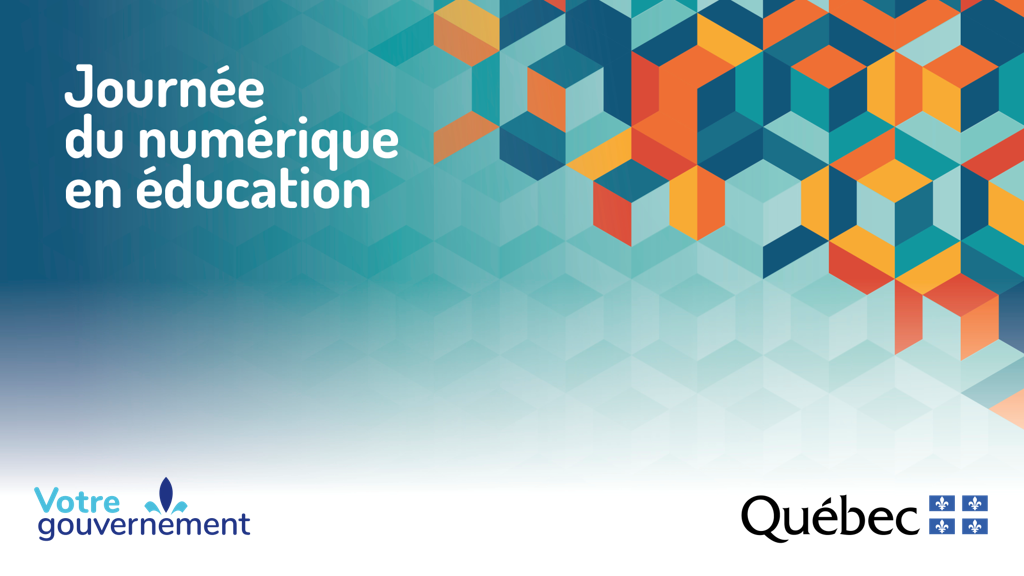 1
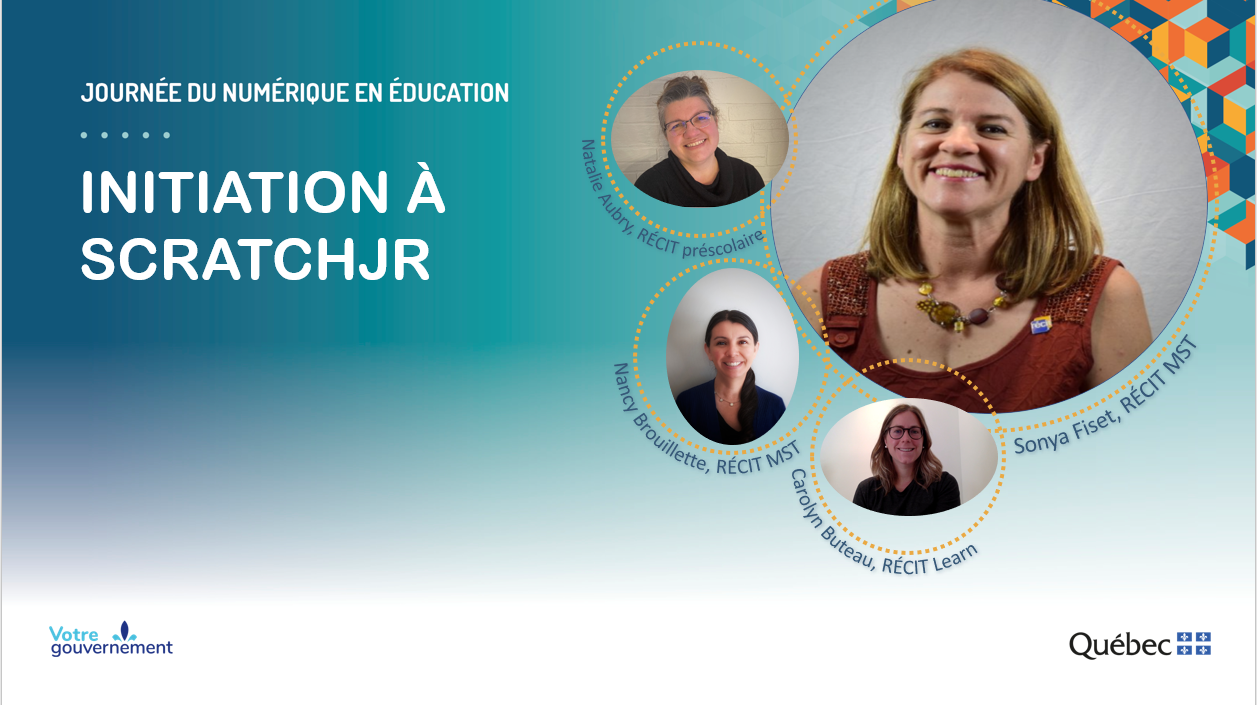 2
[Speaker Notes: Sonya, Natalie et autres à confirmer page à changer]
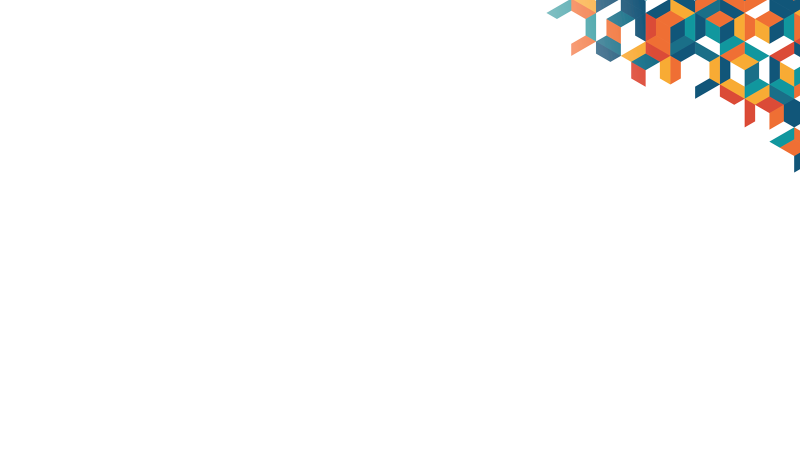 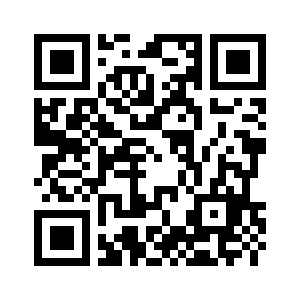 Présentation :
monurl.ca/jne4nov2022
3
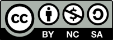 Cette présentation, monurl.ca/jne4nov2022 du RÉCITMST, est mise à disposition, sauf exception, selon les termes de la Licence Creative Common.
[Speaker Notes: Lien de la présentation : https://monurl.ca/jne4nov2022 ou https://monurl.ca/mst4nov2022]
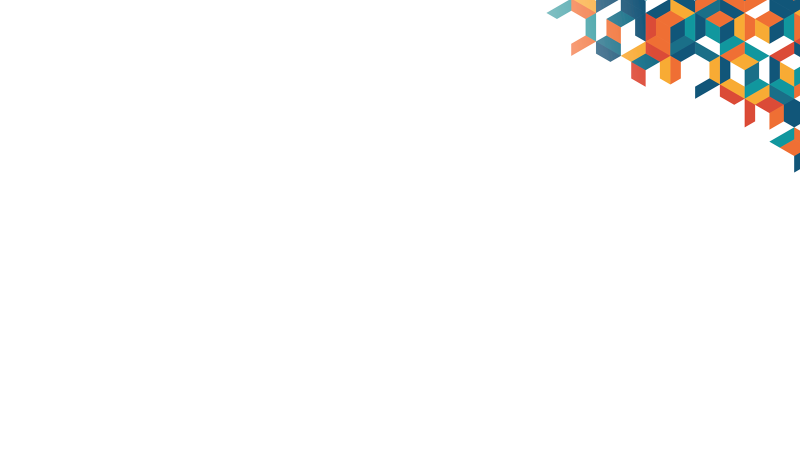 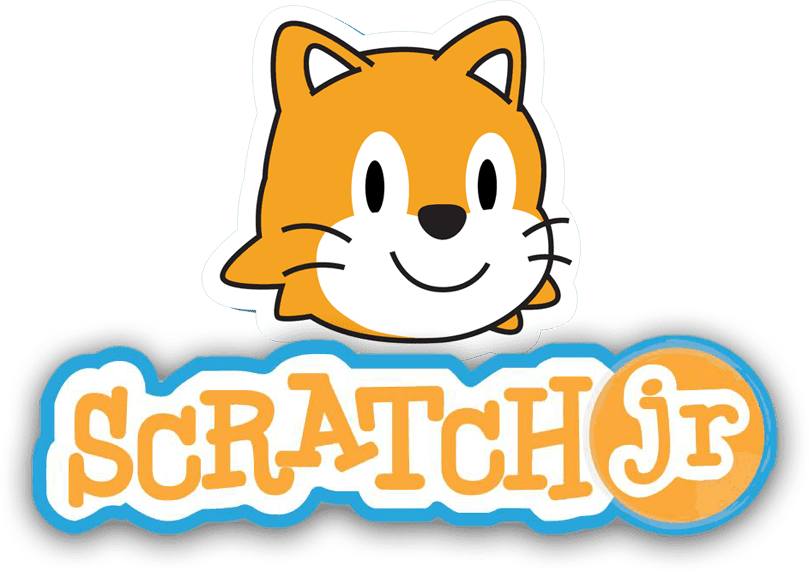 Plan de l’atelier
Bienvenue!
Cadre de référence de la compétence numérique
L’application et des missions pour apprendre
Programmer pour raconter
Ressources 
Badge
4
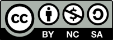 Cette présentation, monurl.ca/mst4nov2022 du RÉCITMST, est mise à disposition, sauf exception, selon les termes de la Licence Creative Common.
💡 À distance
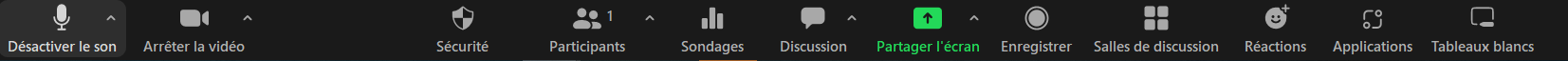 1
2
3
4
5
Fermer votre micro
Ouvrir votre caméra
Utiliser le clavardage
Partager votre écran
Lever la main
[Speaker Notes: SF]
📑 Cadre de référence de la compétence numérique
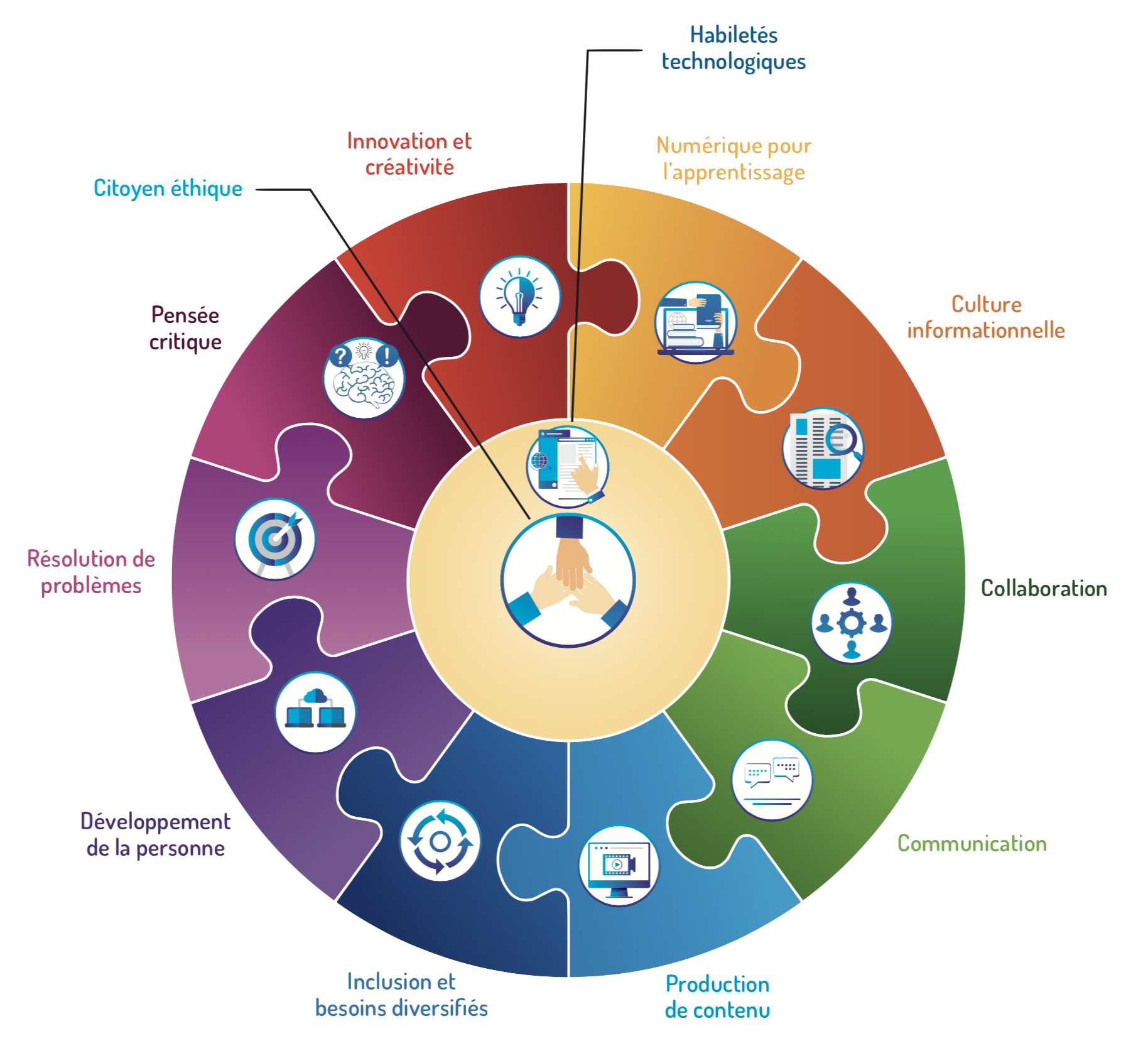 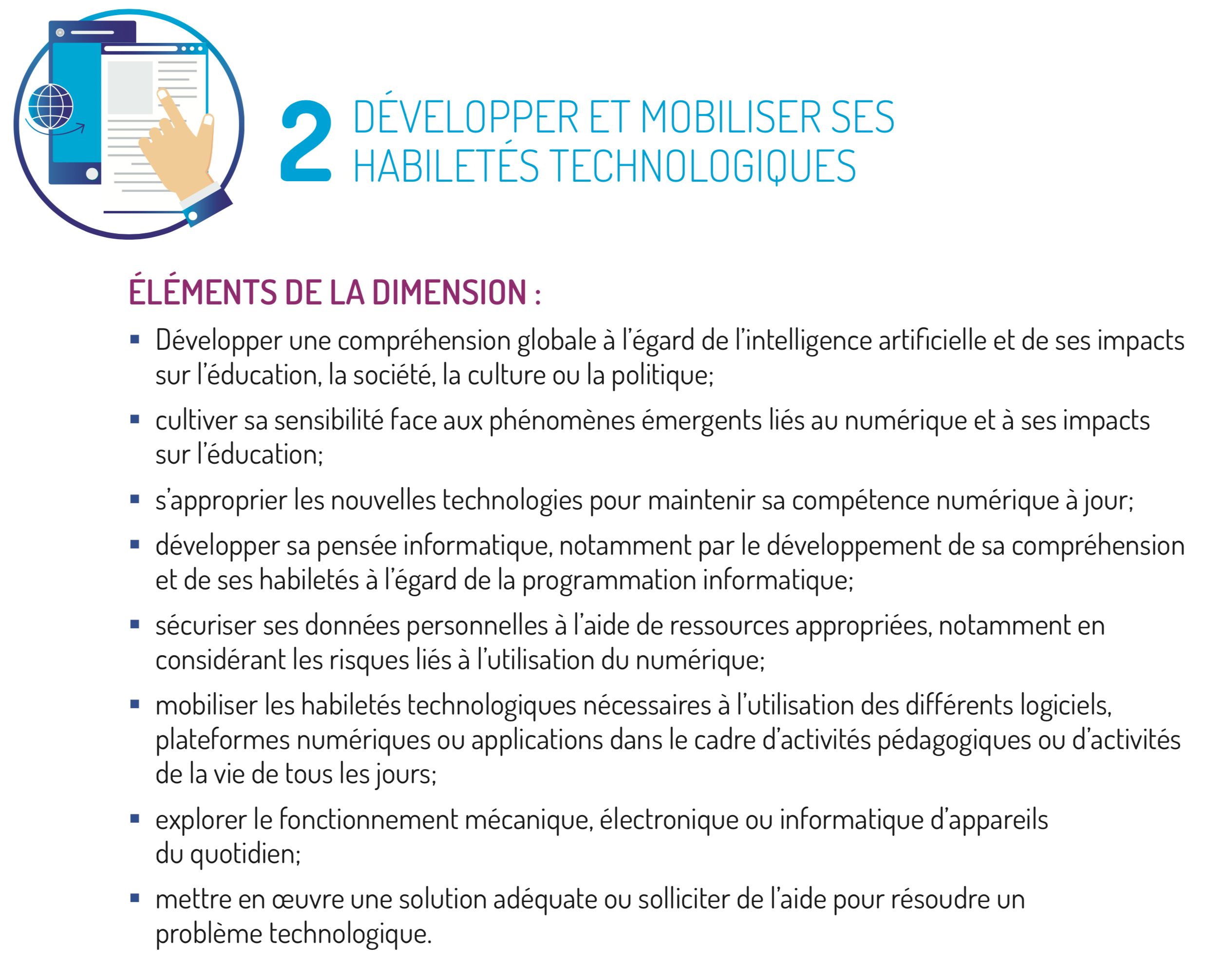 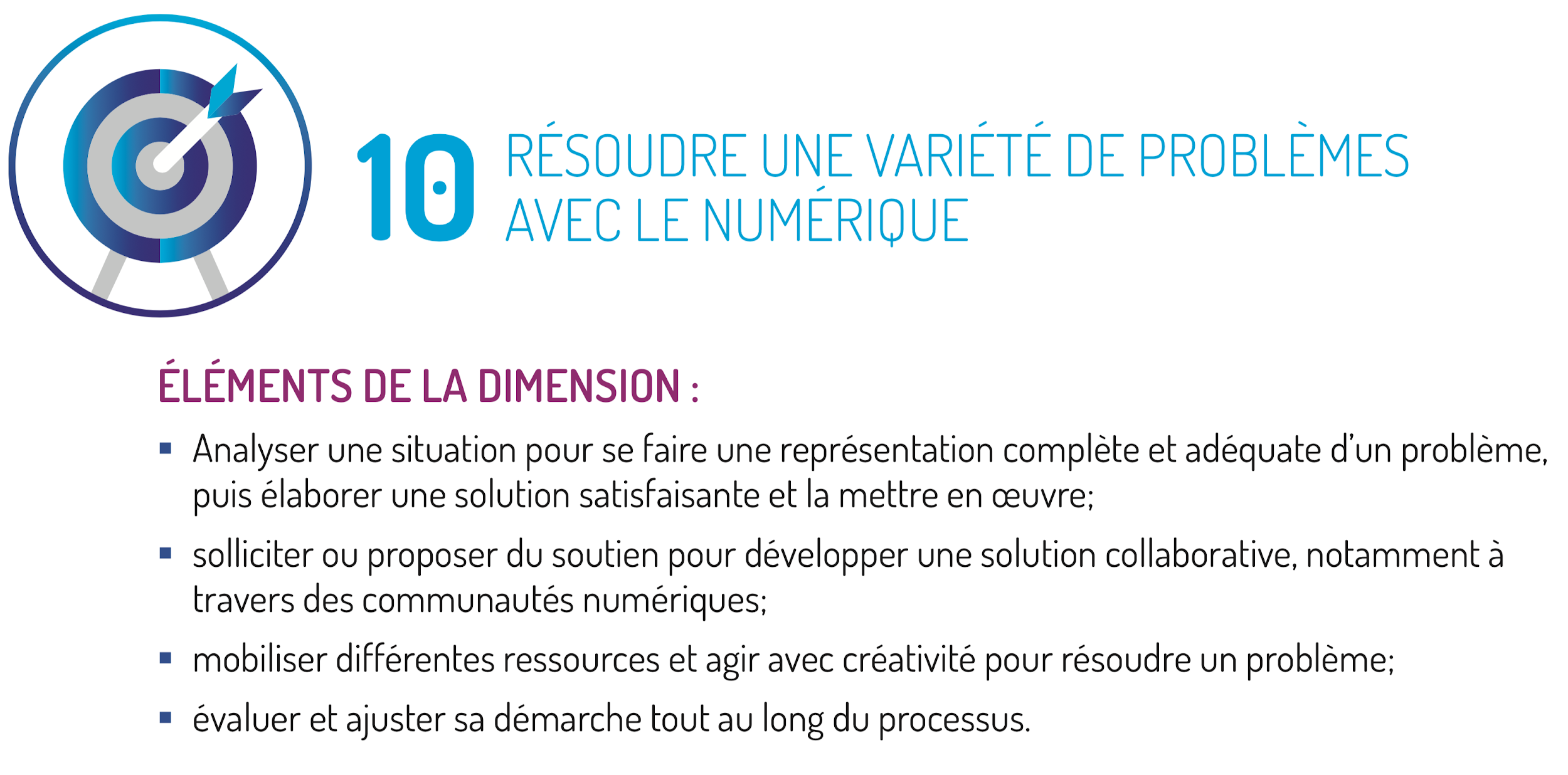 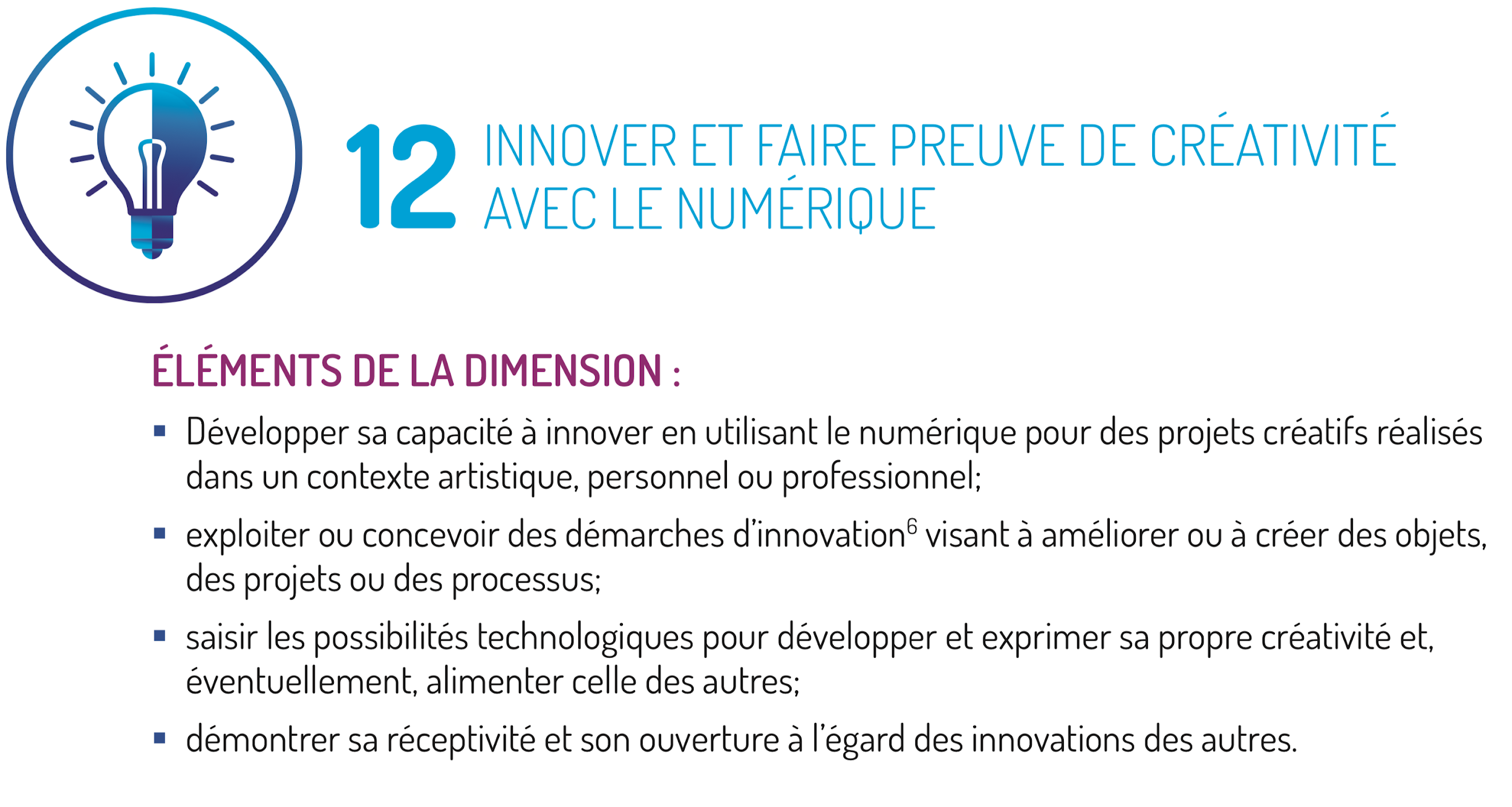 🔗 Cadre de référence de la compétence numérique
[Speaker Notes: http://www.education.gouv.qc.ca/dossiers-thematiques/plan-daction-numerique/cadre-de-reference-de-la-competence-numerique/]
📑 L’application
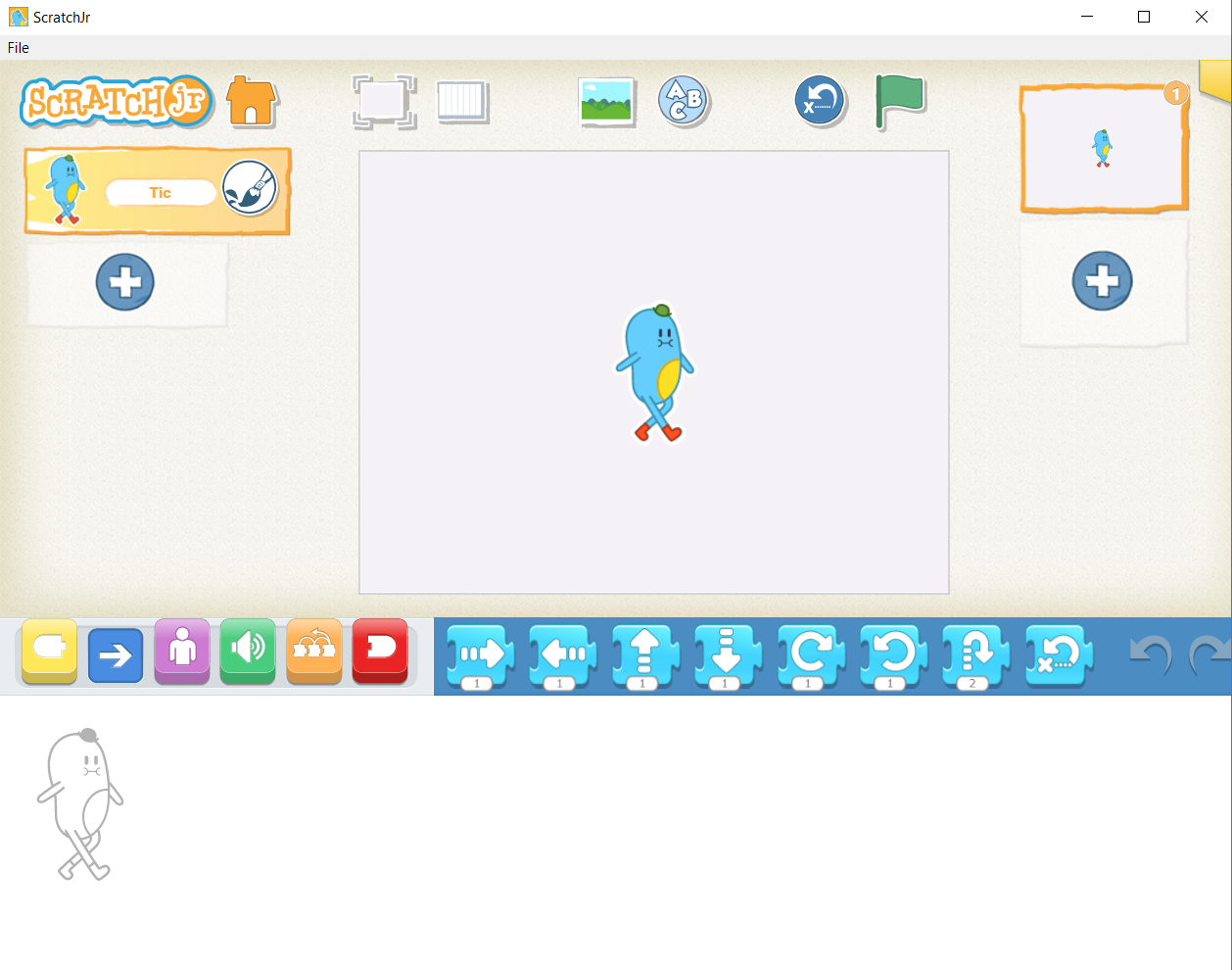 🔗 ScratchJr
2.Choisir a-plan
4.Démarrer le programme avec les drapeau vert.
1.Choisir lutin.
3.Déplacer les blocs ici.
7
[Speaker Notes: Application : https://www.scratchjr.org/]
📑 Missions
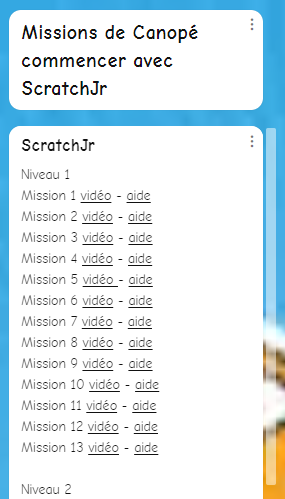 Pour commencer : 🔗Missions
Vidéos et aide
8
[Speaker Notes: Padlet : https://padlet.com/sonya_fiset/progCSC]
📑 Programmer pour raconter
Choisir un personnage
Choisir un arrière-plan
Sélectionner les blocs
Déclencheur 
Mouvement
Apparence
Son
Contrôle
Fin
Démarrer le programme
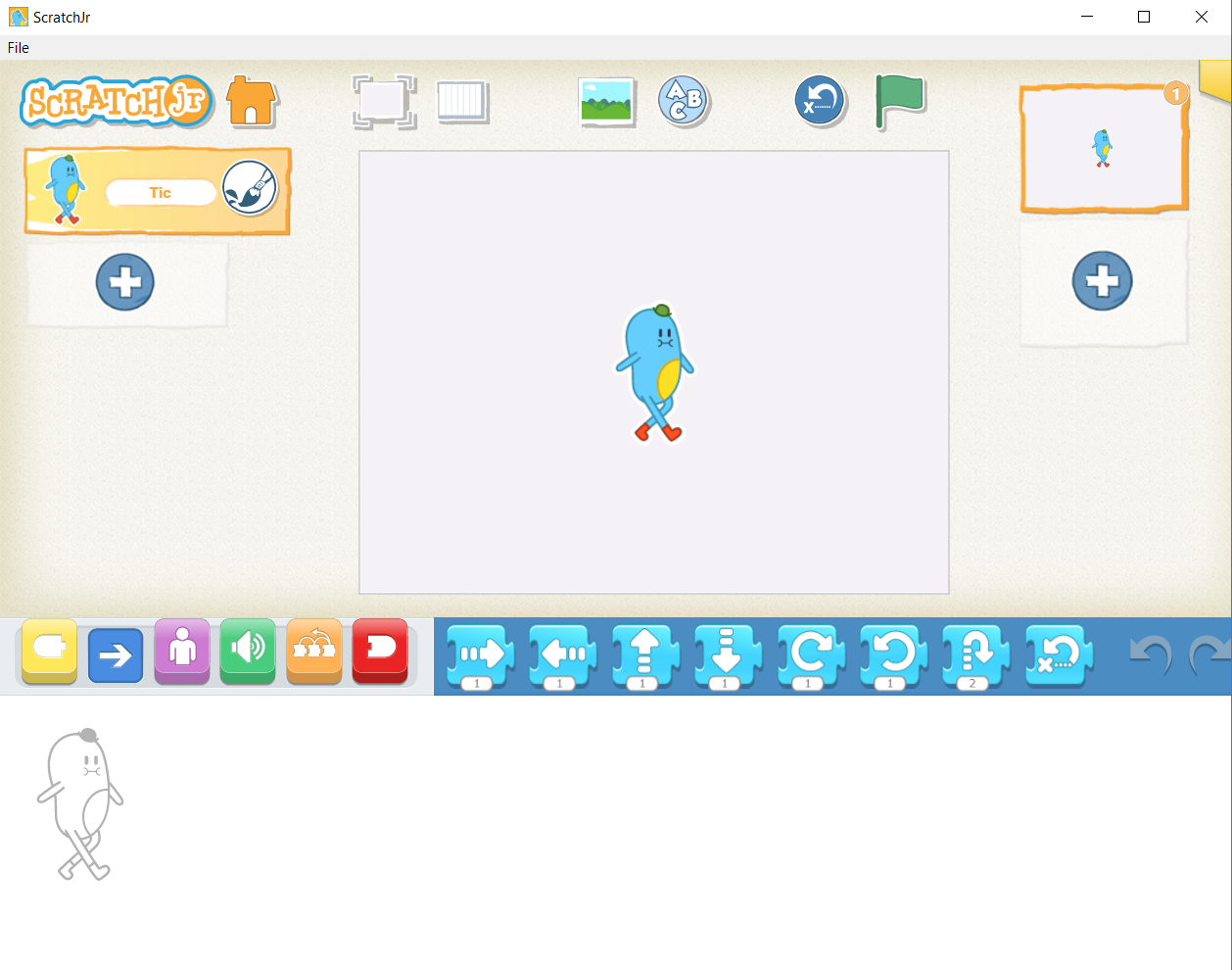 📑 Programmer pour raconter
Parler avec modification de la taille d’un lutin  

Faire apparaître et/ou disparaître le lutin et modifier l’arrière-plan 

Parler à l’aide d’un message pour animer deux lutins 

Commencer un programme en touchant un lutin par exemple pour choisir une réponse 

Illustrer un abécédaire
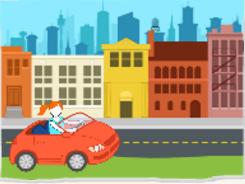 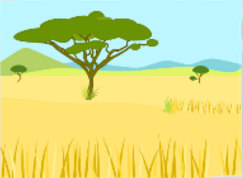 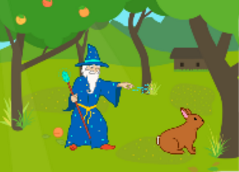 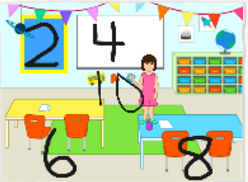 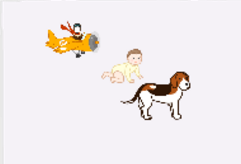 📑 Ressources
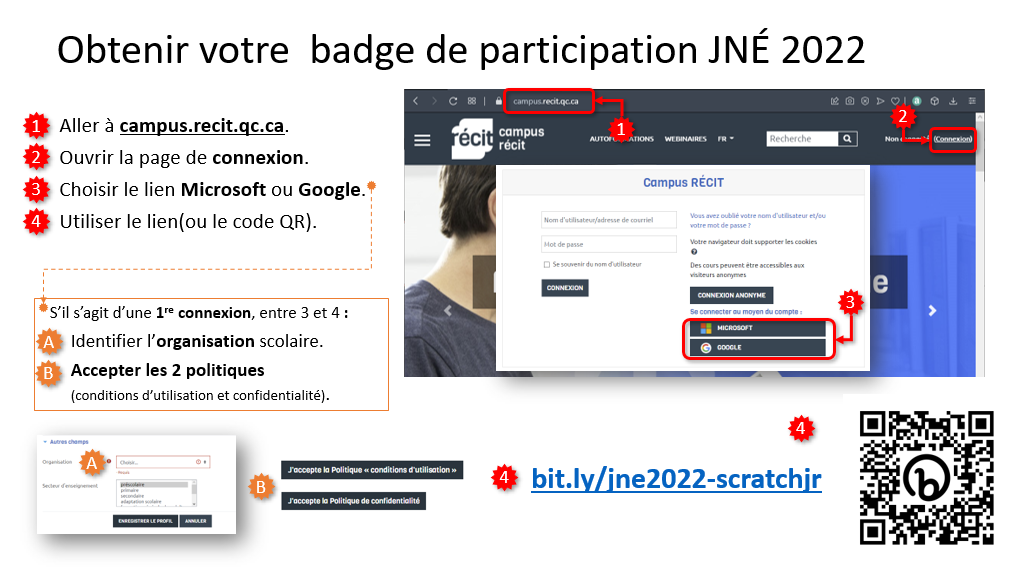 Obtenir votre badge de participation JNÉ 2022
Autoformation du Campus RÉCIT : ScratchJr
Padlet de ressources pour 
débuter avec ScratchJr
Ressources du RÉCIT du préscolaire
Activités créatives
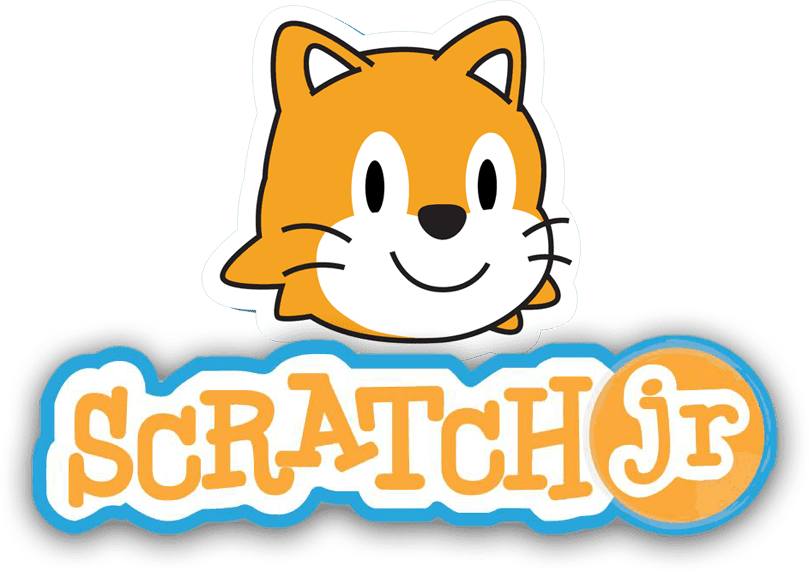 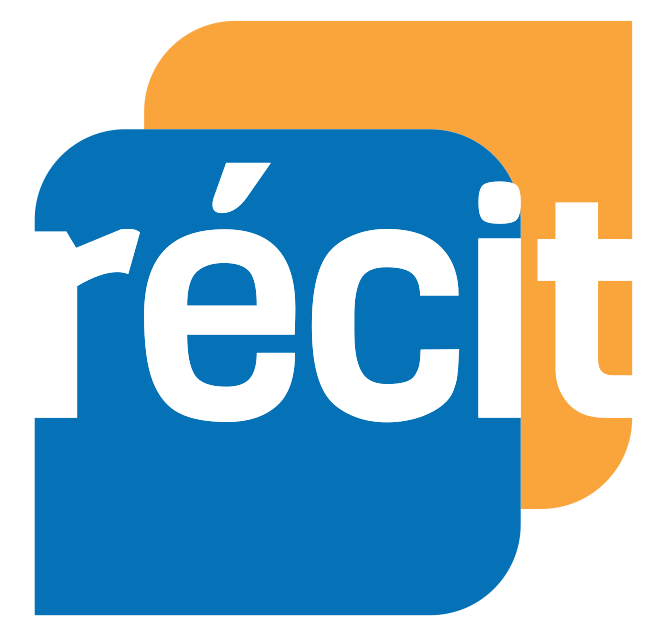 [Speaker Notes: Autoformation sur Campus RÉCIT Coder avec ScratchJr : https://campus.recit.qc.ca/course/view.php?id=16]
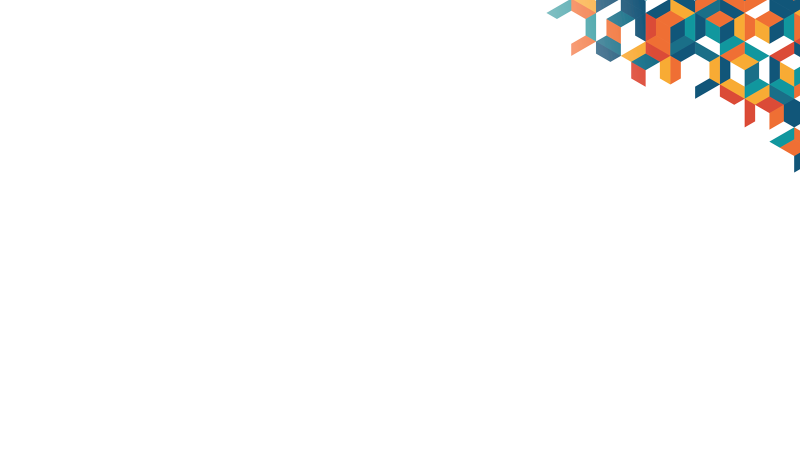 L’équipe du RÉCIT MST est disponible 
les mercredis matins de 9 h à 11 h 30.
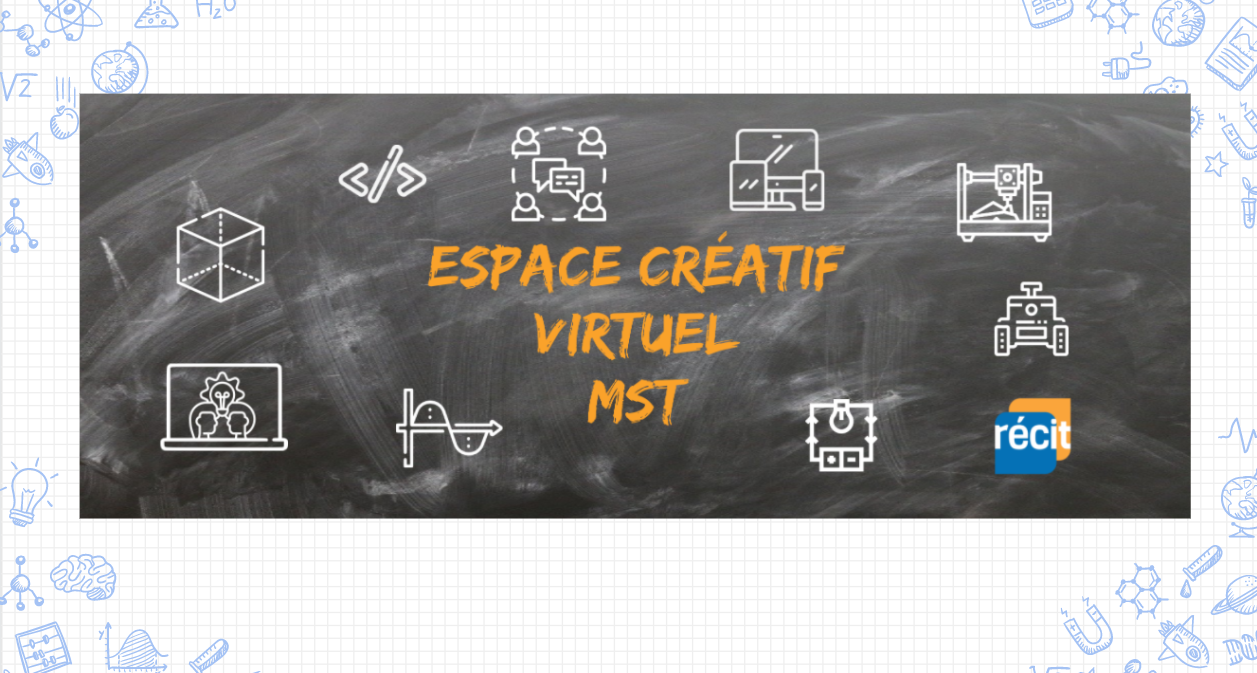 Lien vers notre salle de vidéoconférence : 

http://recitmst.qc.ca/ecv-zoom
Toutes les informations: recitmst.qc.ca/ecv
12
[Speaker Notes: Salle de vidéoconférence : https://recitmst.qc.ca/ecv-zoom]
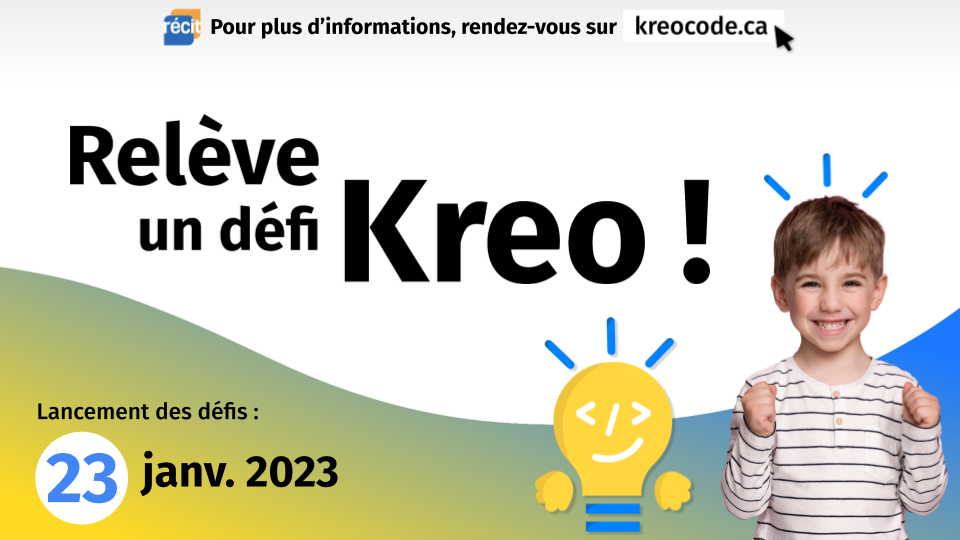 13
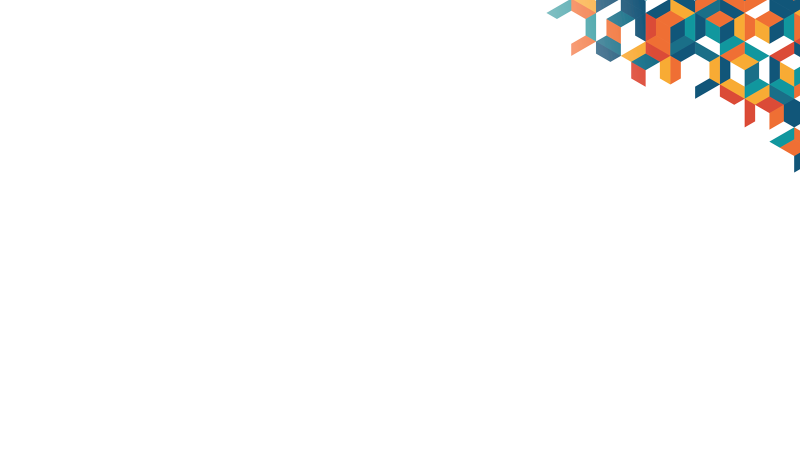 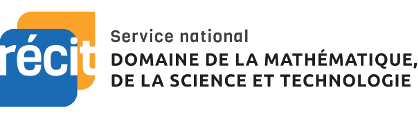 MERCI !
equipe@recitmst.qc.ca ou
recitprescolaire@csdm.qc.ca 
Page Facebook
Twitter
Chaîne YouTube
Questions?
Ces formations du RÉCIT sont mises à disposition, sauf exception, selon les termes de la licence Licence Creative Commons Attribution - Pas d’Utilisation Commerciale - Partage dans les Mêmes Conditions 4.0 International.
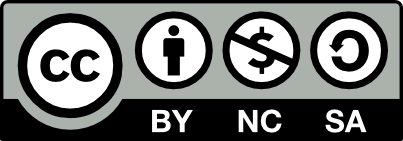 [Speaker Notes: Message à l’équipe : equipe@recitmst.qc.ca ou recitprescolaire@csdm.qc.ca]